Innholdsanalyse av tekst
Kapittel 9
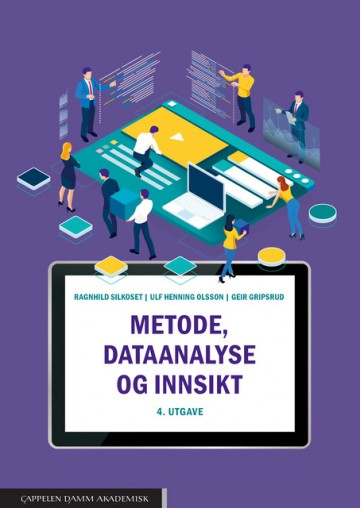 © Ragnhild Silkoset
Innholdsanalyse av tekstInnholdsanalyse bruker tekst, video, bilder og lyd som informasjonskilde. Kvalitativ innholdsanalyse baserer seg på fortolkning og forståelse. Kvantitativ innholdsanalyse føler en prosess for forberedelser, analyse og tolkning
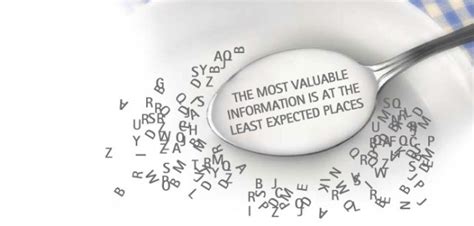 Tre temaer:
Klargjøre teksten før innholdsanalysen
Analyse av teksten
Tolkning av resultatene
2
Klargjøre teksten før innholdsanalysenTekster må først klargjøres. Dette gjør man ved å rydde opp i allmenne ord, koble sammen like ord, og kode teksten ut fra deduktiv eller induktiv kategorisering
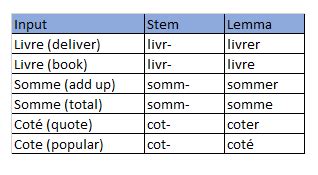 Tre punkter:
Stemming 
Regex
Koding
3
Analyse av tekstenAnalyse av tekster bruker ulike teknikker for å kartlegge begrepers frekvens, dimensjoner, sammensetninger, samt fellestrekk og grupperinger både ut fra tekst og ut fra personer
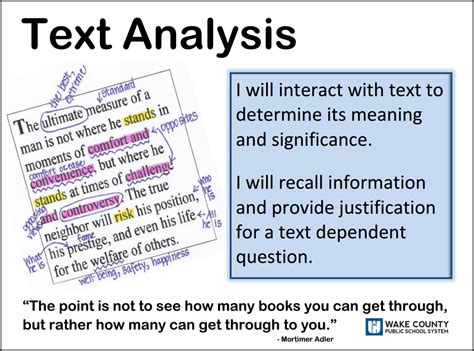 Fem teknikker:
Frekvenstabeller
Tekstanalyse
Dimensjoner
Ordskyer
Clustering analyser
Latent analyse av enkeltord
Latent analyse av respondenter
4
Tolkning av resultateneInnholdsanalysen tolker hvordan kategoriene henger sammen og om det er ord eller koder som overlapper eller danner underkategorier. Identifisering av mønstre følger en vitenskapelig prosess for å fremme validitet, reliabilitet og generaliseringer
Fire faktorer:
Kvantitativ innholdsanalyse
Validiteten til innholdsanalyse
Reliabiliteten til innholdsanalyse
Fordeler og ulemper med teknikken
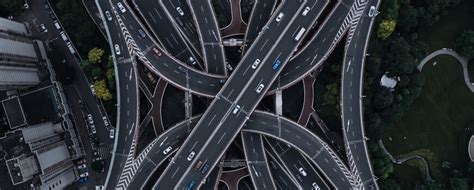 5
OppsummeringInnholdsanalyse er forskjellig fra de andre teknikkene ved at man kan bruke tekst, video, bilder og lyd som informasjonskilde. Kvantitativ innholdsanalyse føler en prosess for forberedelser, analyse og tolkning og søker å følge vitenskapelige prinsipper
Tre temaer:
Klargjøre teksten før innholdsanalysen
Analyse av teksten
Tolkning av resultatene
6